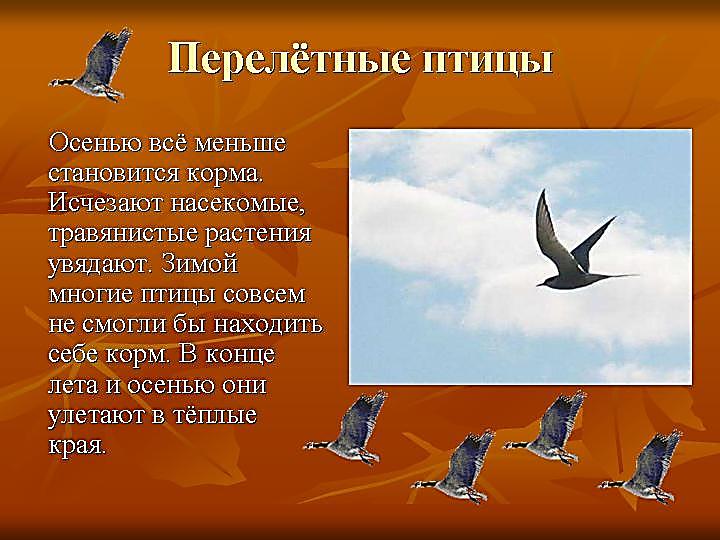 Перелётные птицы совершают регулярные сезонные перемещения между местами гнездовий и местами зимовок. Переселения могут совершаться как на близкие, так и на дальние расстояния.
Кукушка Пестреет цветами опушка, Плывут облака налегке. «Ку-ку!» - напевает кукушка В зелёном лесном далеке. «Ку-ку!» - отзываются эхом И роща, и луг, и река. И вешнюю песенку эту Уносят с собой облака.
Кукушка — размер у разных видов кукушек разный, но у всех у них тонкое туловище, длинный хвост и сильные лапки. Она откладывает свои яйца в гнёзда других птиц. Птенцы кукушки вылупляются раньше и растут быстрее, потом вытесняют яйца или прогоняют птенцов особи, высидевшей птенца кукушки. И хозяину гнезда приходится выкармливать только птенца кукушки.
Утенок Первый утром у пруда  Храбрый наш утёнок!  Малыша зовёт вода,  Он — пловец с пелёнок.
Утка - птица среднего размера с относительно короткой шеей. Окраска оперения бывает разная. В период размножения самцы отличаются от самок яркой окраской. Большинство уток линяют два раза в год.
Жаворонок Над родимою сторонкой Ярко вспыхнул краснотал. В небе жаворонок звонкий Зазвенел, затрепетал. Прилетает он в апреле Из далёких жарких стран И разбрызгивает трели В синем небе, как фонтан.
Высоко под облаками, 
Над полями и лугами, 
Словно выпорхнув спросонок, 
Песнь заводит ... 
(жаворонок)
Жаворонок — маленькие птички, живущие на земле. По земле они не прыгают, а бегают. На земле они также и гнездятся, откладывая в гнездо пятнистые яйца. Едят жаворонки семена растений и насекомых.
Скворец Скворец поменьше, чем ворона, Зато побольше воробья - Он из скворечни как с балкона, Поёт не хуже соловья!
Скворец - певчая птица. У скворца чёрное перение с металлическим блеском иногда с фиолетовым, зеленоватым или синеватым оттенком. В зимнее время на теле появляются многочисленные белые крапинки. Обладает широким диапазоном звуков, которые могут включать в себя свисты, скрипы, мяуканье, различные шумы и дребезжания. Способен подражать пению других птиц.
Лишь весна и чёрный грач Проверяет, словно врач, Не болеют ли поля? Завелась в земле ли тля? С червячками в борозде Он найдёт её везде.
Грач — Перья у грача чёрные, с фиолетовым отливом. У взрослых птиц основание клюва лысое. Грачи питаются червями и личинками насекомых, которых они находят, копаясь в земле своим крепким клювом.
Соловей Соловей-соловушка  Кувыркался в травушке,  В росяной муравушке,  На заре, заре.  У него ль, соловушки,  Засияли перышки,  Засияли перышки,  Чисто в серебре.
Соловей — неприметная серая певчая птица. Зимует в Африке. Обитает в кустарниковых зарослях, в долинах рек. Гнёзда строит на земле или очень низко, в кустах. Яйца зеленоватые или голубоватые в крапинку.
Цапля - Цапли, где же вы живете?- За рекою, на болоте!По колено здесь водыИ всегда полно еды.
Цапли — живущие на мелководье птицы. Обитают в заболоченных либо медленно текущих водоёмах. Они неподвижно стоят в воде и всматриваются в воду, выискивая добычу.
Милая певунья, Ласточка родная, К нам домой вернулась Из чужого края. Под окошком вьется С песенкой живою: «Я весну и солнце Принесла с собою…»
Ласточка - городская ласточка - мелкая птица. Питается летающими насекомыми, которых ловит в воздухе. Семейные пары сохраняются в течение всей жизни.
Журавушки – журавли Оторвались от земли. Крылья к небу вскинули, Милый край покинули. Закурлыкали вдали Журавушки — журавли!
Журавли — крупные, длинноногие и длинношеие птицы. Журавлиные семейные пары сохраняются в течение всей жизни.